SamverkanKungsholmens stadsdelsförvaltningFöretagarföreningar på Kungsholmen
Ingemar Sollgard, ingemar.sollgard@stockholm.se, tel 08-50808444
Maria Laxvik, maria.laxvik@stockholm.se, tel 08-50808011
Program
07:30 Frukost med mingel 
08:00 Exploateringskontoret 
Matilda Lewis och Monica Almquist
08:30 Stadsdelsförvaltningen 
Organisation för näringslivsfrågor
08:50 Stadsdelsförvaltningen 
Uppdragen i Stockholms stads budget för 2019 för näringslivs- och arbetsmarknadsfrågor 
09:00 Avslut
Stadsdelsförvaltningens representanter finns tillgängliga för dialog och synpunkter efter programmet
Exploateringskontoret
Organisation för näringslivsfrågor
Stockholms stads organisation
Kommunfullmäktige
Kommunstyrelse
Borgarråds-beredning
Stadsdels-nämnder
Facknämnder
Bolag
T.ex. trafiknämnden, stadsbyggnadsnämnden, miljönämnden, exploateringsnämnden
T.ex. kommunala fastighetsbolag och bostadsbolag, SBR med dotterbolagen Visit Stockholm och Invest Stockholm
Borgarråden och rotlarnas ansvarsområden
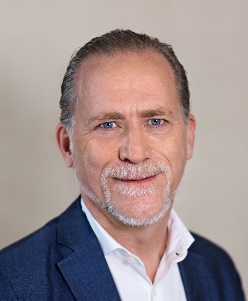 Trafikroteln
Daniel Helldén (MP)
Borgarråd

Trafiknämnden
KS råd för funktions-hinderfrågor
Stockholms Stads Parkerings AB
Finansroteln
Anna König Jerlmyr (M)
Finansborgarråd

Kommunstyrelsen
KS ekonomiutskott
Exploaterings-nämnden
Servicenärmnden
Valnämnden
SDN övergripande och ekonomi
Stockholms Stadshus AB samt övriga bolag som ej nämns nedan
Massfastigheter i Stockholm AB
Stockholm Business Region AB
Stockholms Brnadförsvar
KS personal och jämställdhetsutskott
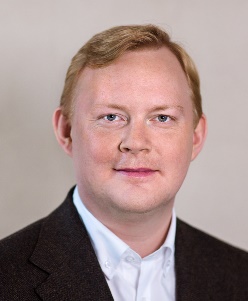 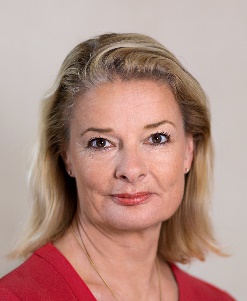 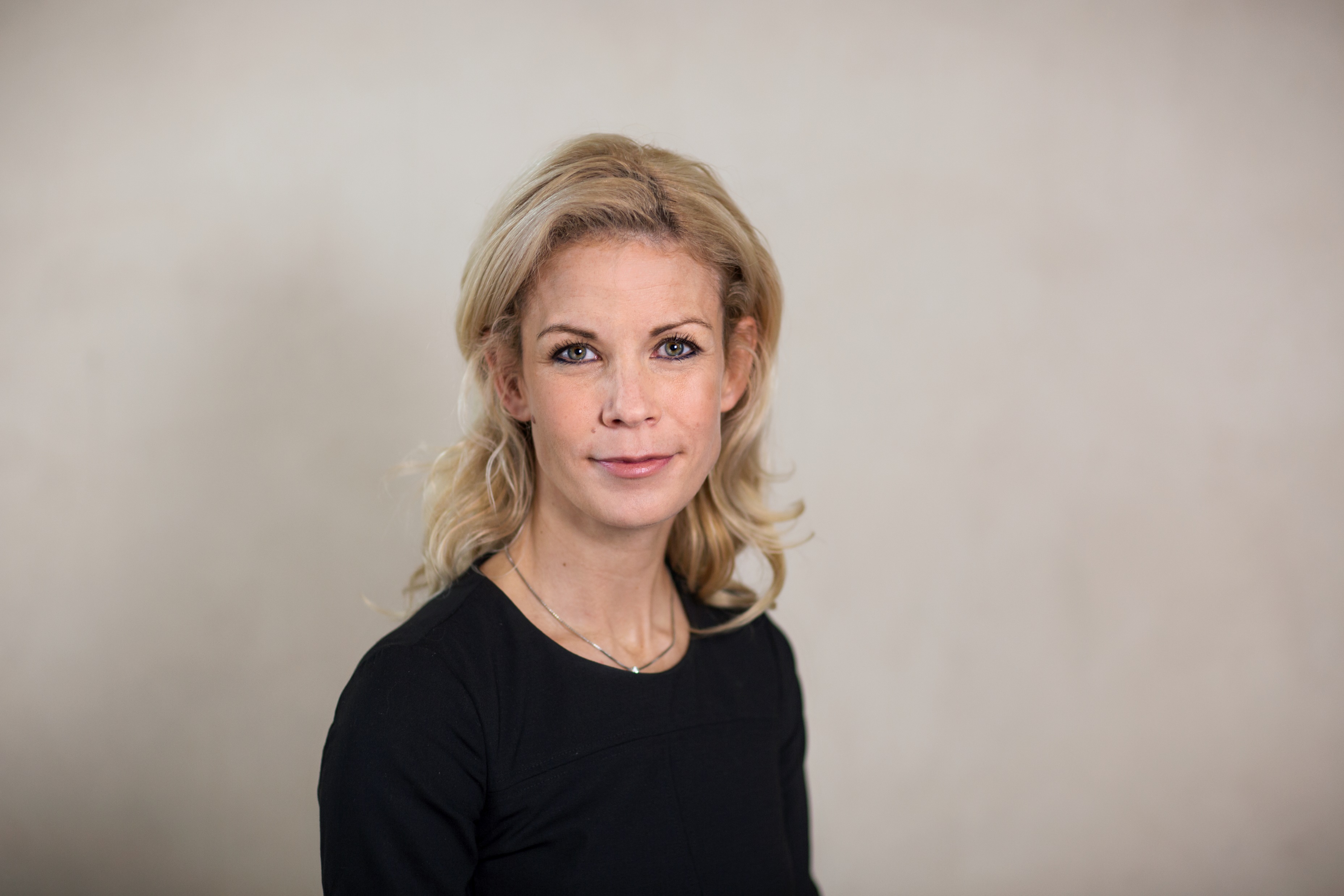 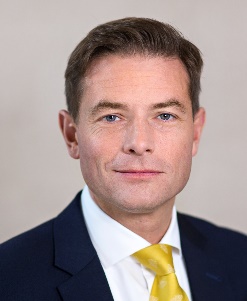 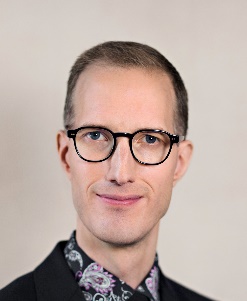 Skolroteln
Lotta Edholm (L)
Borgarråd

Utbildningsnämnden
SDN förskola
Bostads- och fastighetsroteln
Dennis Wedin (M)
Borgarråd

Fastighetsnämnden
Kyrkogårdsnämnden
Bostadsbolagen
Bostadsförmedlingen i Stockholm AB
Stadsbyggnadsroteln
Joakim Larsson (M)
Borgarråd

Stadsbyggnads-nämnden
Micasa Fastigheter i Stockholm AB
SISAB (Skolfastigheter i Stockholm AB)
Stockholm Globe Arena Fastigheter AB
Stockholms Hamn AB
Stokab
Socialroteln
Jan Jönsson (L)
Borgarråd

Socialnämnden
Överförmyndar-nämnden
SDN ekonomiskt bistånd
SDN individ- och familjeomsorg
SDN stöd och service till personer med funktionsnedsättning
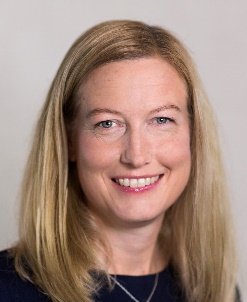 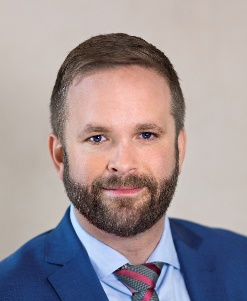 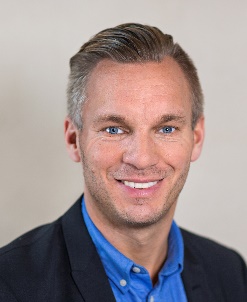 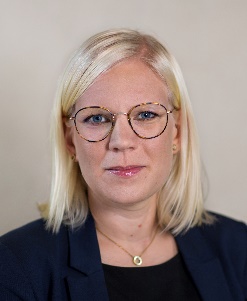 Kultur- och stadsmiljöroteln
Jonas Naddebo (C)
Borgarråd

Kulturnämnden
SDN stadsmiljö
Stockholms Stads-teater AB
Skönhetsrådet (Rådet till skydd för
Stockholms skönhet)
Miljö- och klimatroteln
Katarina Luhr (MP)
Borgarråd

Miljö- och hälso-skyddsnämnden
Stockholm Vatten AB
Avfallsnämnden
KS Råd för mänskliga rättigheter
Arbetsmarknads-,
integrations- och idrottsroteln
Karin Ernlund (C)
Borgarråd

Arbetsmarknads-nämnden
Idrottsnämnden
KS demokrati- och ytterstadsutskott
SDN arbetsmarknadsåtgärder
SDN barn, kultur och fritid
Stiftelsen Hotellhem i Stockholm
Äldre- och trygghetsroteln
Erik Slottner (KD)
Borgarråd

Äldrenämnden
KS pensionärsråd
SDN äldreomsorg
Gruppledare
Oppositionsborgarråd
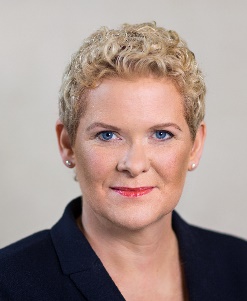 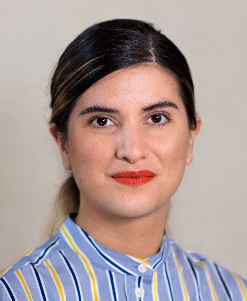 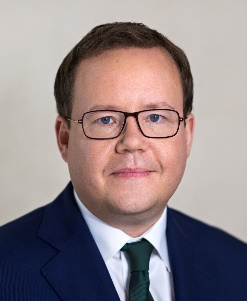 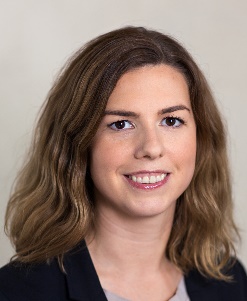 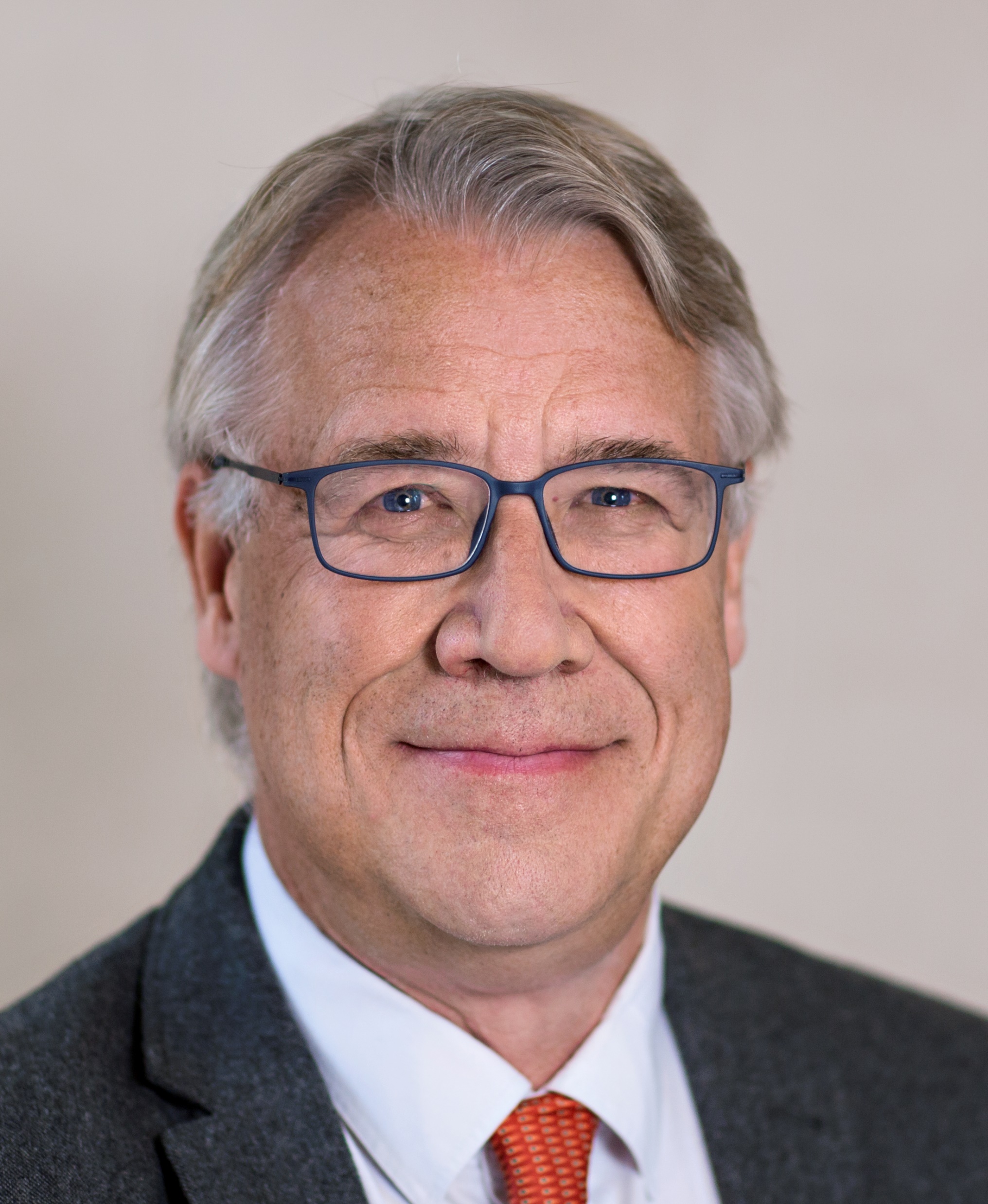 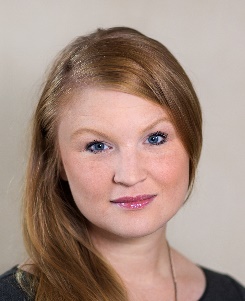 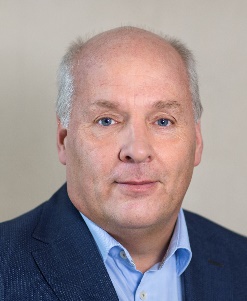 Karin Wanngård (S)
Olle Burell (S)
Emilia Bjuggren (S)
Jan Valeskog (S)
Clara Lindblom (V)
Sissela Nordling Blanco (FI)
Peter Wallmark(SD)
KS = kommunstyrelsen
SDN = stadsdelsnämnderna
Stockholm Business Region
Styrelseordförande: Anna König Jerlmyr (M)

https://www.stockholmbusinessregion.com/sv/bolagsfakta/

Dotterbolaget Invest Stockholm arbetar för att Stockholm ska erbjuda bästa möjliga förutsättningar för befintliga företag att växa och för nya företag att starta och etablera sig i Stockholm.
Information på stockholm.se
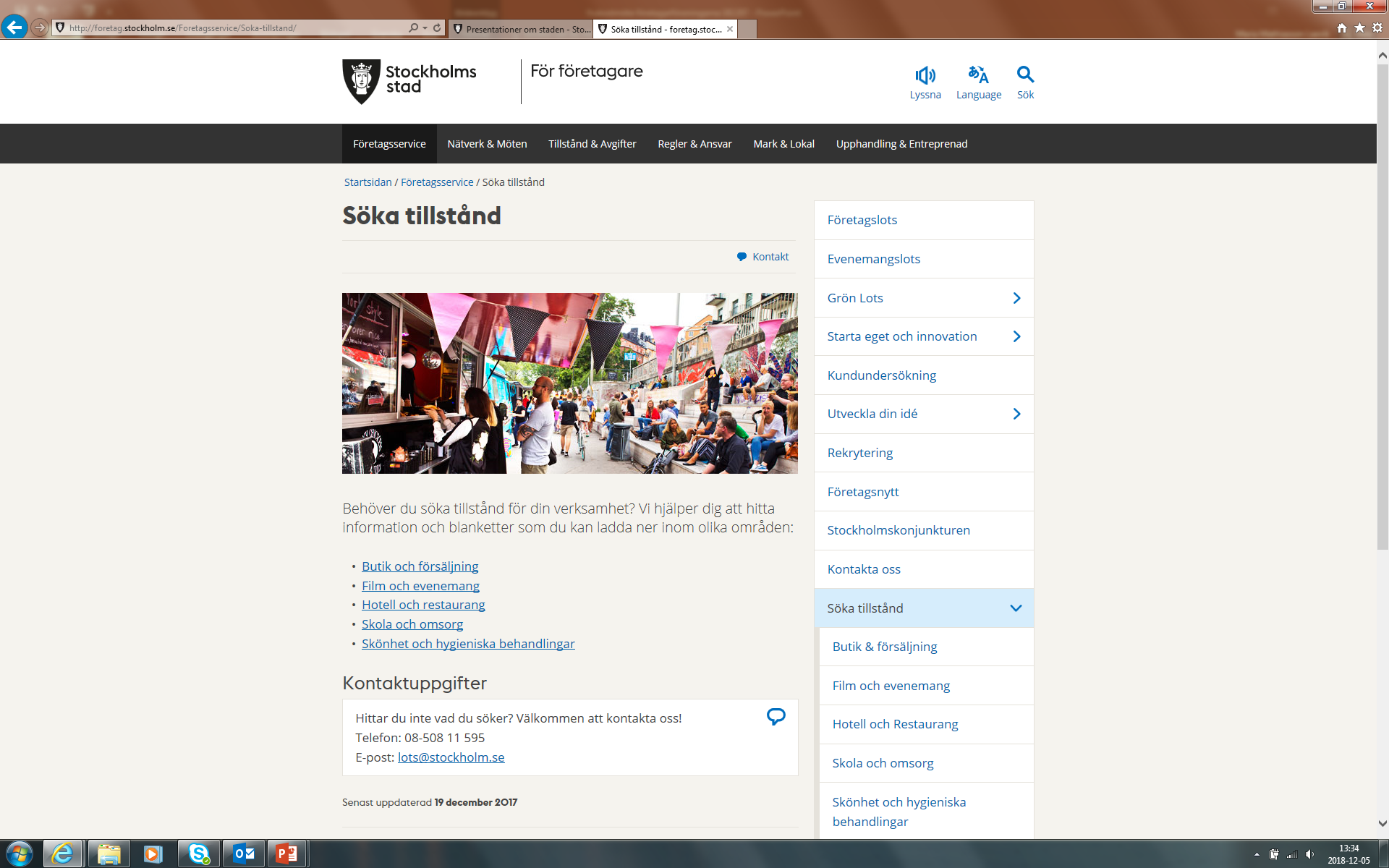 Stadsdelsförvaltningar
Har i sin stadsdel hand om:
Fritidsverksamhet för barn och ungdomar
Kommunal förskola
Försörjningsstöd, budget- och skuldrådgivning 
Konsumentrådgivning 
Lokala näringslivsfrågor
Lokala stadsmiljöfrågor  
Renhållning, skötsel och underhåll av parker samt parkinvesteringar
Service och omsorg till personer med funktionsnedsättning 
Social service, omsorg och behandling samt familjerätt 
Äldreomsorg
Mål och uppdrag 2019
Inriktningsmål 2019
En modern storstad med möjligheter för alla.
En hållbart växande och dynamisk storstad med hög tillväxt.


En ekonomiskt hållbar och innovativ storstad för framtiden.
Stockholm har Sveriges bästa företagsklimat och ett internationellt konkurrenskraftigt näringsliv
Företagande
Arbetet med ett gott näringslivsklimat växlas upp 
Mayor’s Advisory Board för formaliserad och kontinuerlig dialog mellan stadens politiska ledning och näringslivsföreträdare
Ny näringslivspolicy
”En väg in” för stadens entreprenörer 
Utreda en servicegaranti för att garantera att staden levererar tjänster i tid till både företag och privatpersoner
Stadsövergripande översyn av stadens regelverk för att minimera regelbördan för företag
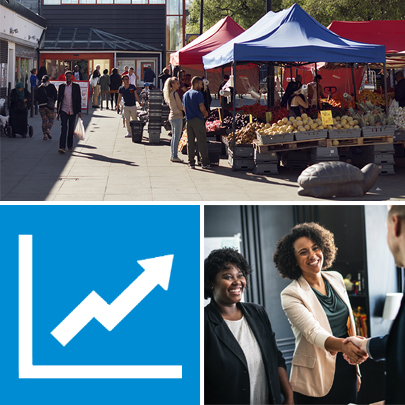 Företagande
Förenkla upphandlingsprocessen i syfte att underlätta för småföretag, start-ups och innovationsföretag att delta i stadens upphandlingar
Stärka fokus på näringslivsfrågor i stadens stadsutvecklingsprocesser
Följa upp andel upphandlad verksamhet i konkurrens 
Handlingsplan för arbetet med artificiell intelligens (AI), robotisering och maskininlärning (ML)
Arbeta för att utländska universitet etablerar filialer i Stockholm
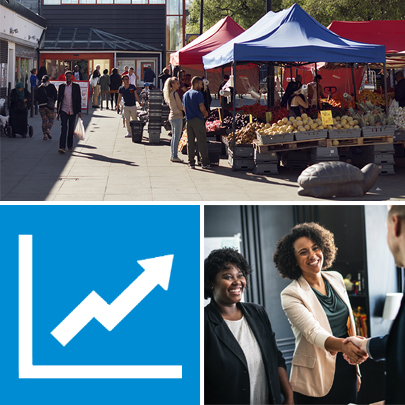 Uppdrag till stadsdelsnämnderna (urval)
utveckla samverkan med högkvalitativa och innovativa externa utförare för att säkerställa valfrihet och ett brett och varierat utbud för stockholmarna samt hög kvalitet i välfärdens kärnverksamheter 
samverka både inom staden och externt med näringsliv och civilsamhälle för att nyanlända ska etableras snabbt på arbetsmarknaden 
samarbeta med kommunstyrelsen och Stockholm Business Region AB för att kartlägga möjligheterna för ökad hållbar tillväxt inom respektive stadsdels geografiska område genom en lokal näringslivsanalys samt föra lokala näringslivsdialoger i sina respektive stadsdelar 
 samverka med Stockholm Business Region AB för att förbättra det lokala näringslivets förutsättningar 
genom utvecklad platssamverkan förbättra och förstärka samverkan med polis, det lokala näringslivet, civilsamhället och andra relevanta aktörer i trygghets- och säkerhetsarbetet
Lokal näringslivsanalys
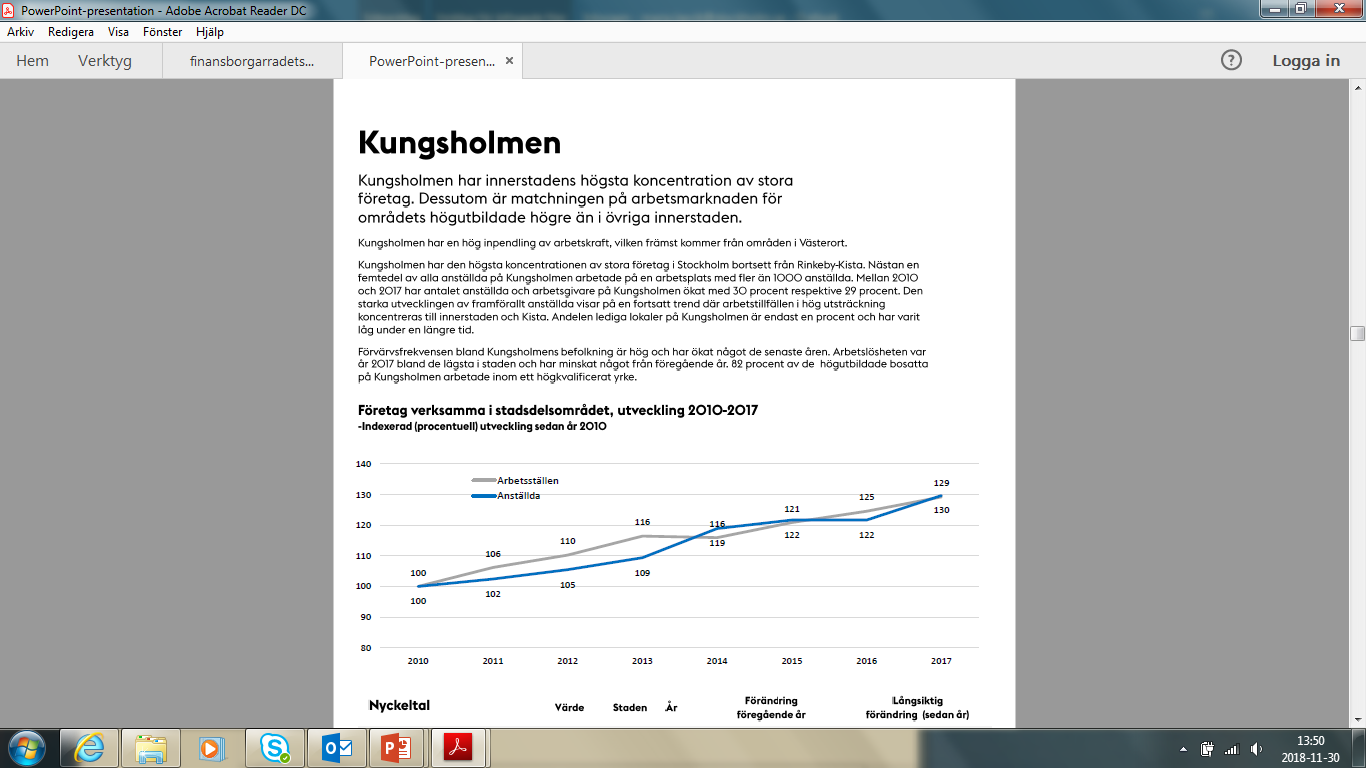